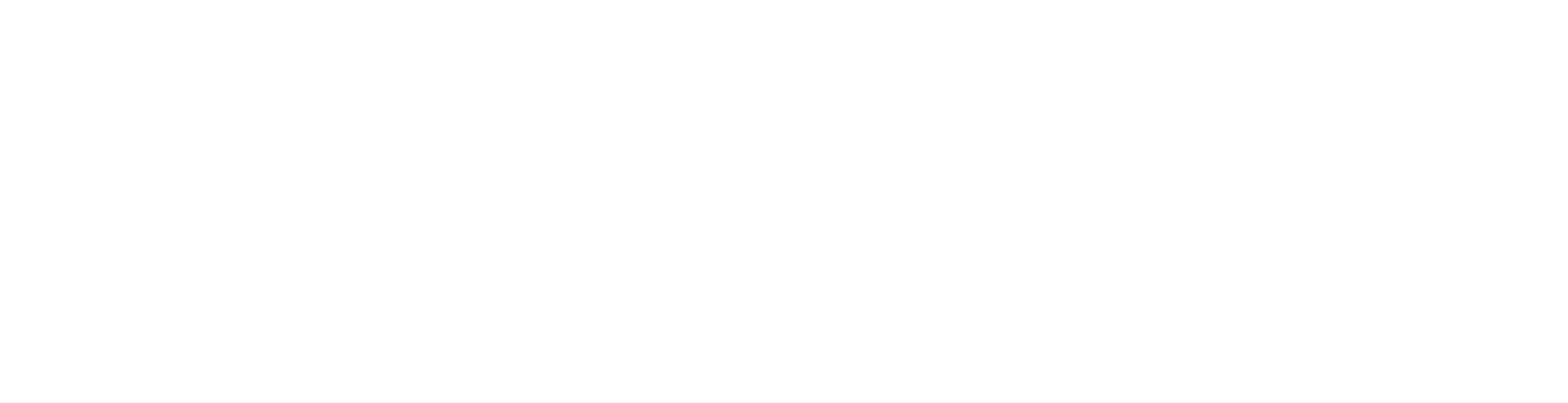 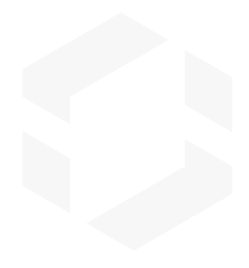 Ibis Solution for EMF measurements
ELECTROMAGNETIC FIELD INFLUENCE
According to WHO electromagnetic fields represent one of the most common and fastest growing environmental influences, about which anxiety and speculation are spreading. 

All populations are now exposed to varying degrees of EMF, and the levels will continue to increase as technology advances.
Measurement of EMF radiation applications 






   
  

           Regulators /	               Communications                     Utilities                           Broadcasting                        Industry
         Environmental 
       Protection Agency
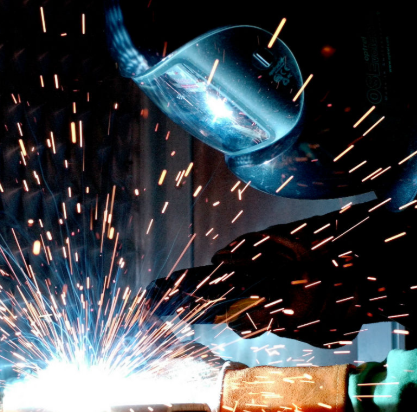 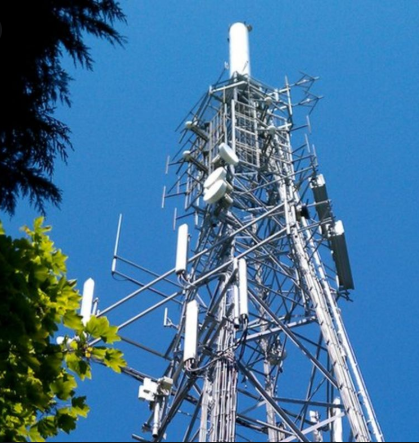 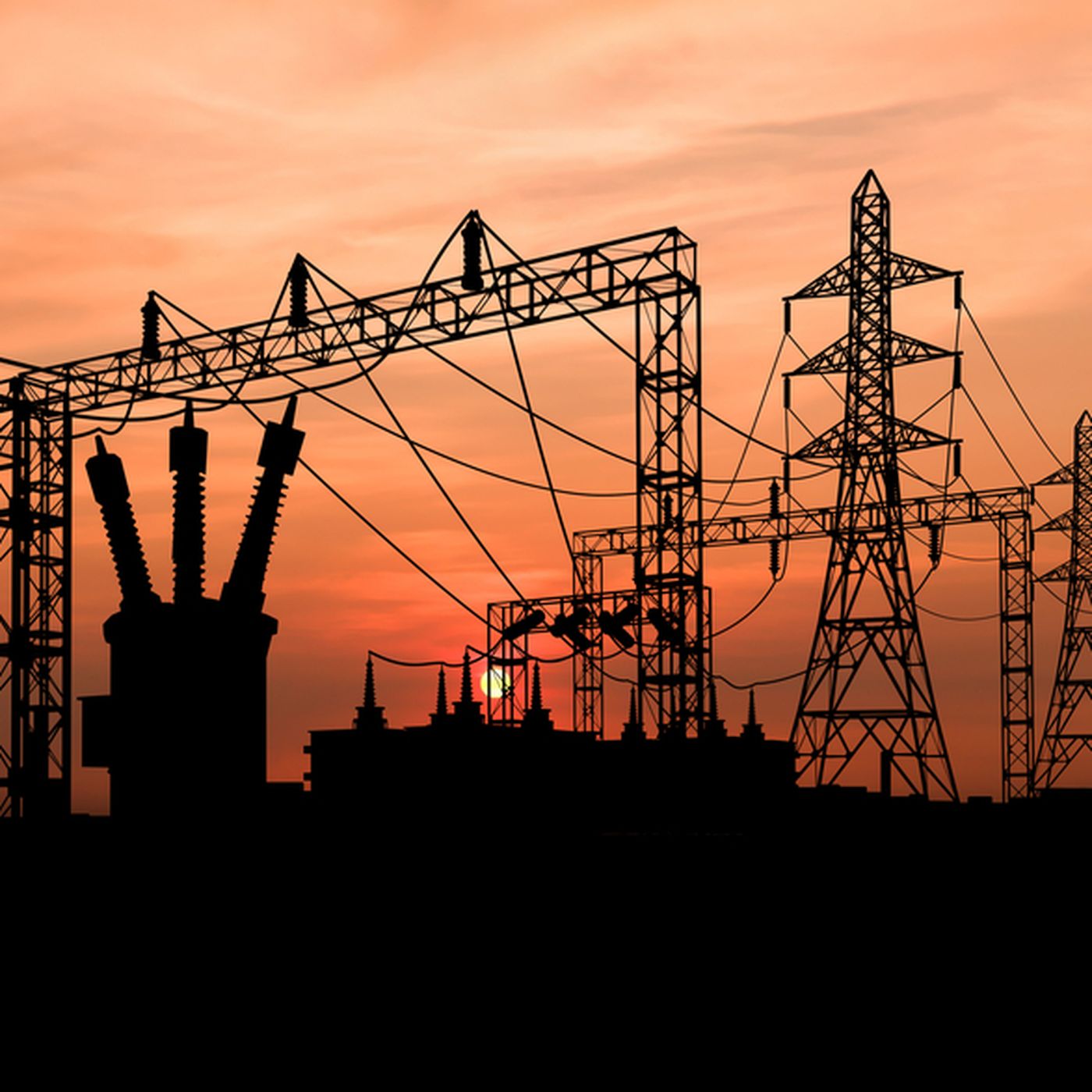 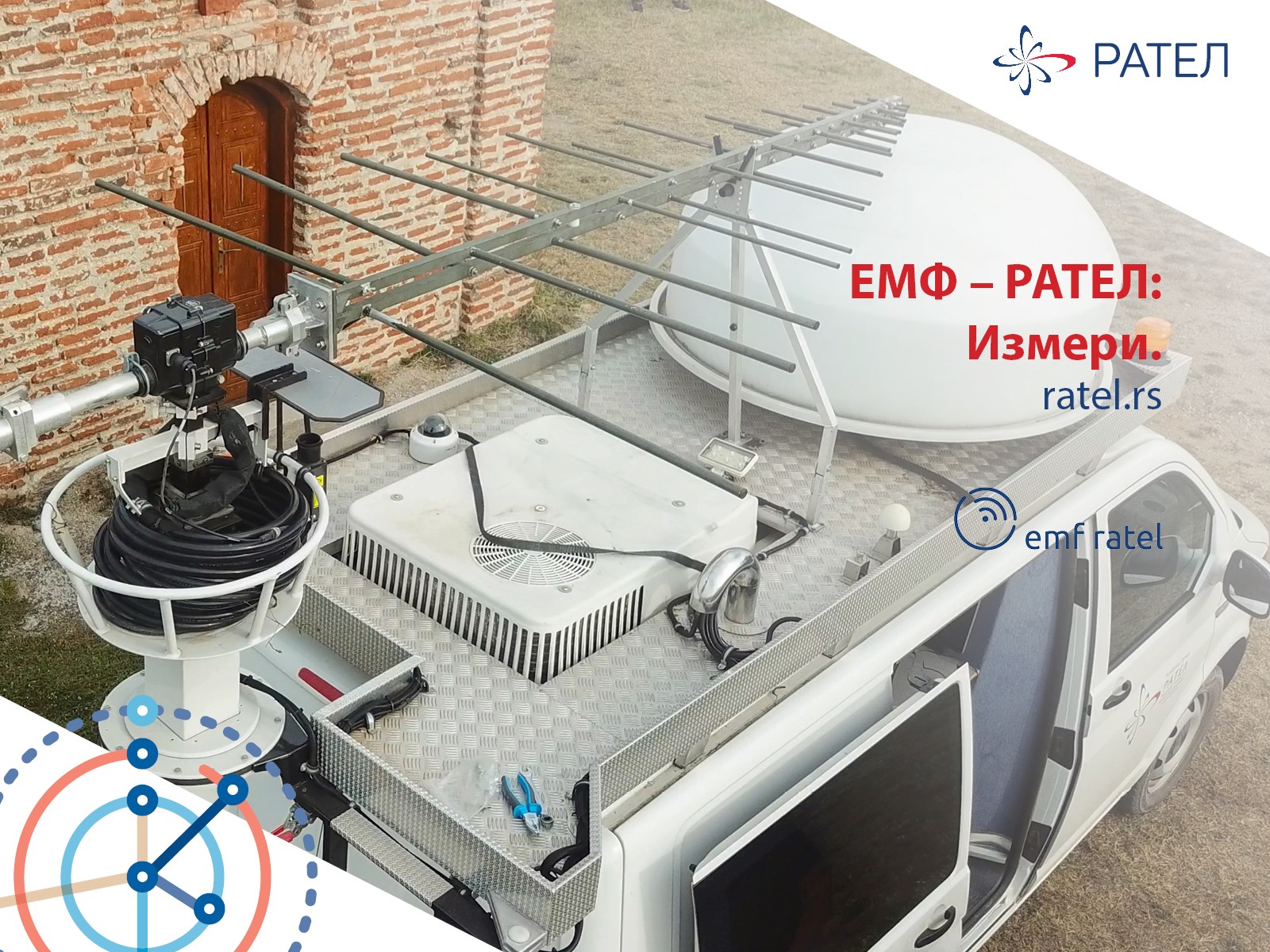 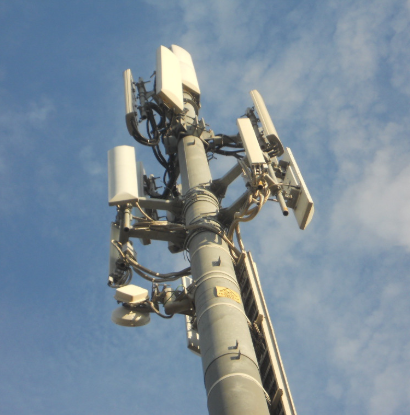 The EM field testing and measurements are extremely important, considering the possible impact of the EM field on the human organism.
2
www.ibis-instruments.com
Why EMF monitoring?
A permanent monitoring system allows on-going measurement of the emission levels of any source of electromagnetic radiation (mobile telephone antennas, WiFi, high-voltage power lines, etc.) and verification that they meet the safety standards established by the competent authorities and regulations in each country.
The measurements can be published via the Internet to the different stakeholder communities
The MonitEM family of produtcs is a set of devices for continuous monitoring of electromagnetic fields. A single concept resulting in several models to meet specific monitoring needs, both indoor and outdoor. Discover the EMF monitor that best suits your application.
EMF monitoring concepts:
Continuous monitoring
Indoor monitoring
Electromagnetic maps
3
www.ibis-instruments.com
EMF monitoring concepts
Continuous monitoring:
Broadband measurements Up to 3 kHz in LF and 60 GHz in HF
IP 66 protection
Complies with ITU-T K.83 recommendation
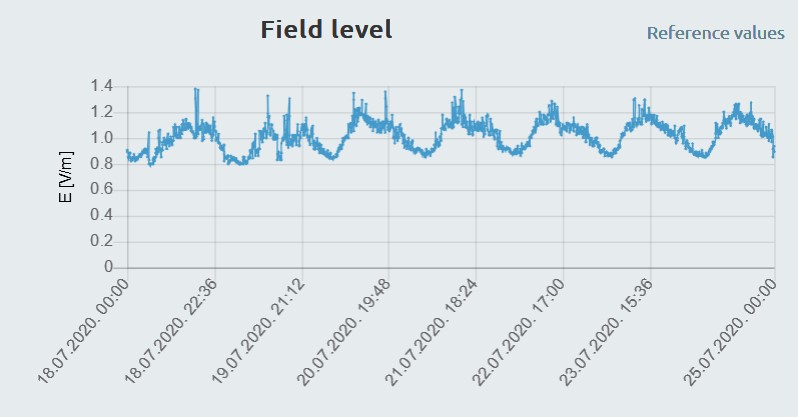 Indoor monitoring:
Special version of the MonitEM designed for laboratories, development and production centres, etc.
Realtime, audible and visual alarms
AC supply and ethernet communication
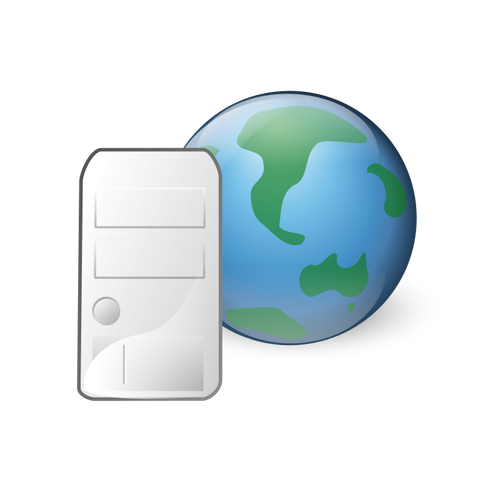 Electromagnetic maps:
Large-area outdoor coverage
Highly effective visual communication tool
Supplements SMP2 and MonitEM
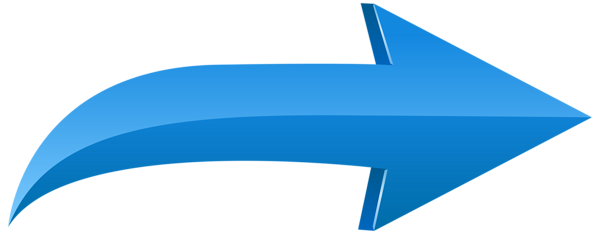 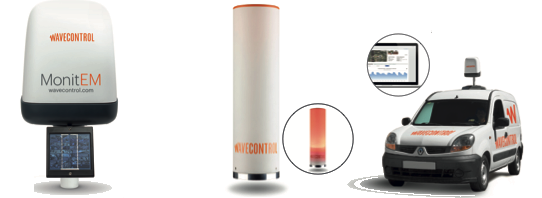 EMF monitoring portal
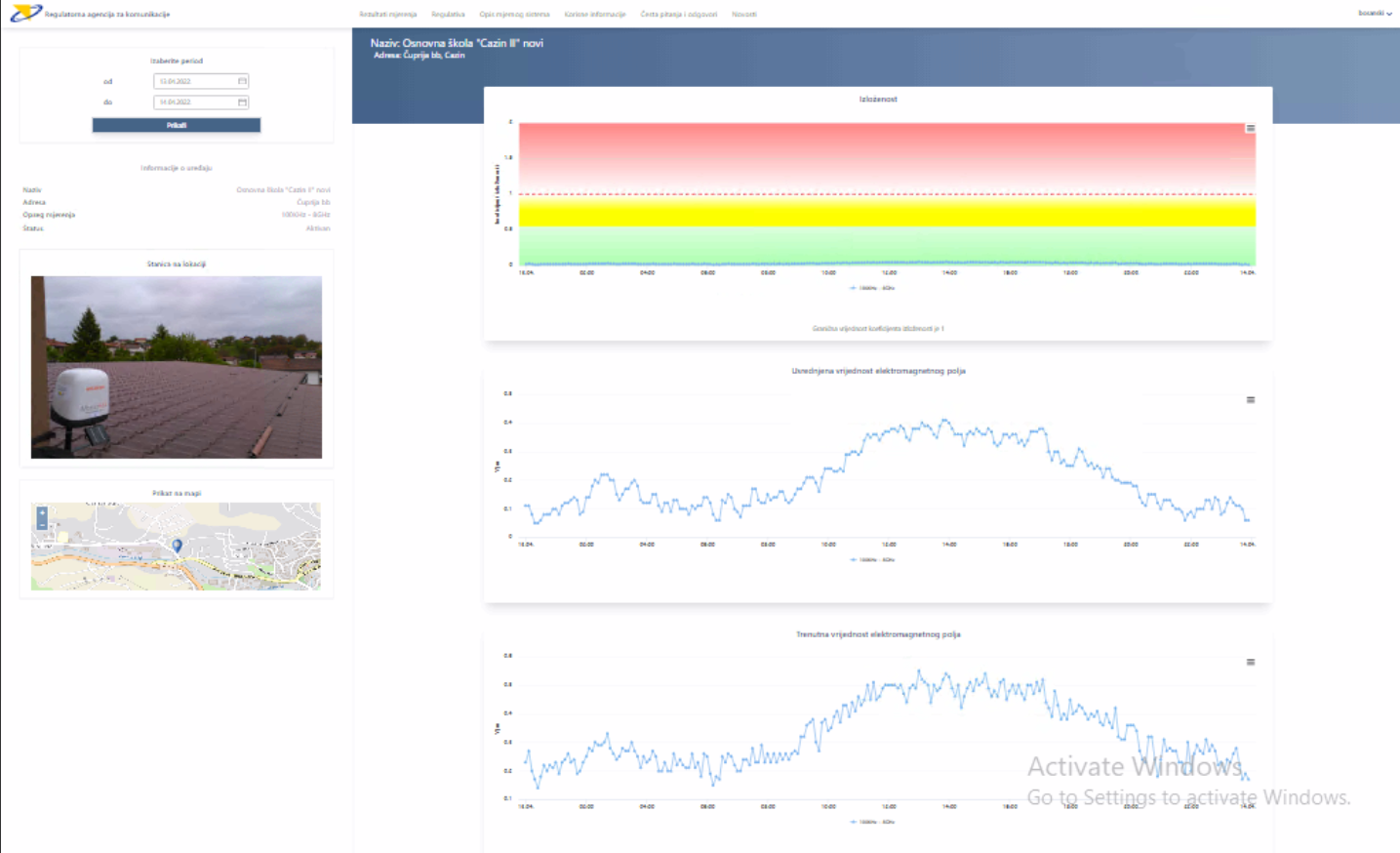 Display of  installed stations on the map and filtering
Education part (EM field, EMF field testing, Regulation)
Administrative part of portal
News
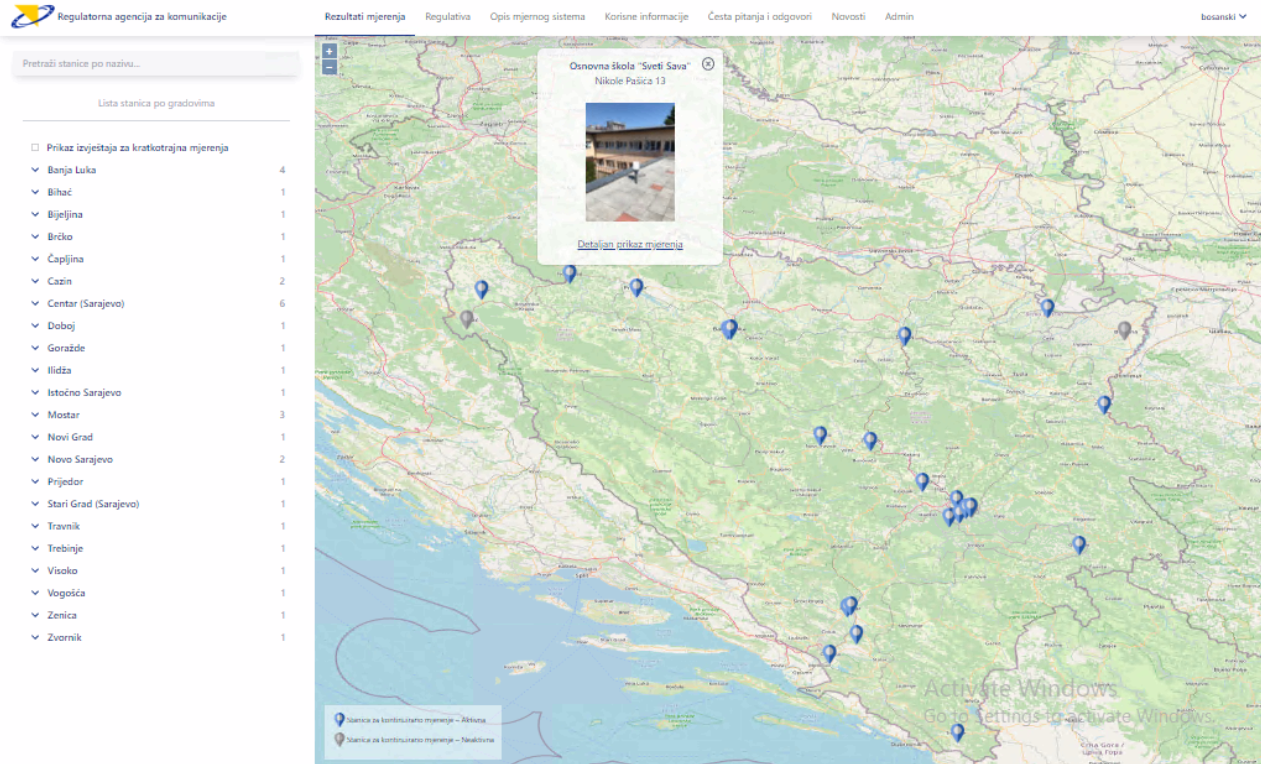 Field measurements
Field measurements are commonly performed to verify that limits are not exceeded.
Measuring devices are available for:
low or high frequency applications 
broadband test for detailed assessment of EMF
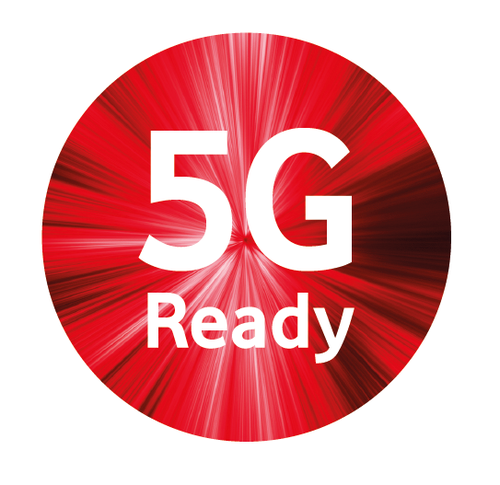 Broadband EMF meter
Main features:
Broadband measurements DC - 60 GHz
Spectrum analysis DC - 400 kHz (Real-time FFT)
Real-time comparison in % with the selected limits
Measurements conforming to ICNIRP
Applications:
Broadcasting, telecommunications and cellular radio
Radar, directional radio and satellite transmitter equipment
Power supply
Electric railroads
Medicine
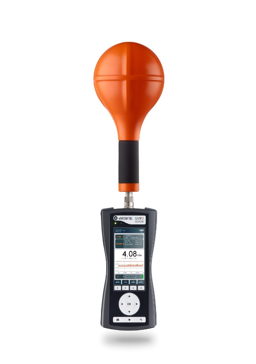 6
www.ibis-instruments.com
Measurement probes
Wavecontol offers a wide range of probes compatible with both handheld and monitoring devices.
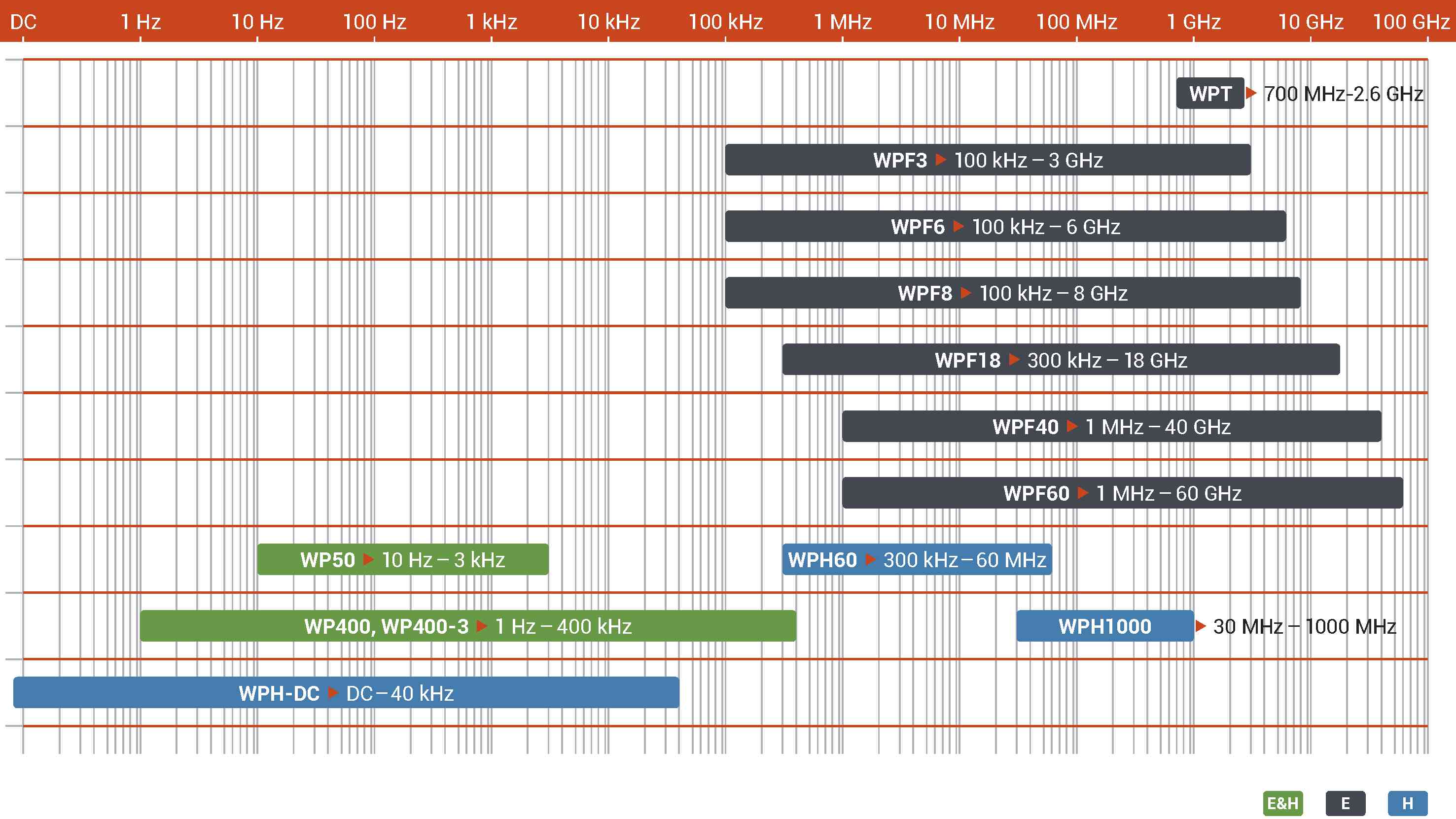 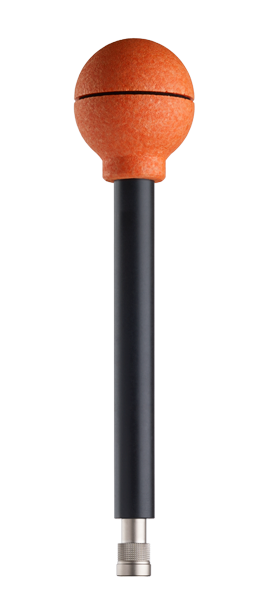 Personal safety
The WaveMon Family consists of RF and LF Personal Monitors for human exposure to EMF.
Protection of employees from health risks due to EMF in the workplace became one of very important thing today. 

The main aim is to prevent employees from being exposed to high field strengths for longer periods of time.
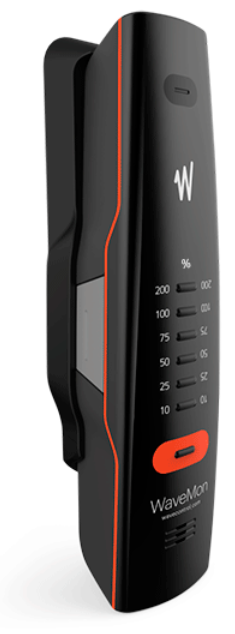 Main features:
For general public and occupational exposure
Data collecting and Reporting
Geolocation of measurements
With user definable trigger threshold


Applications:
Broadcasting, telecommunications and cellular radio
Radar, directional radio and satellite transmitter equipment
8
www.ibis-instruments.com
REFERENCES
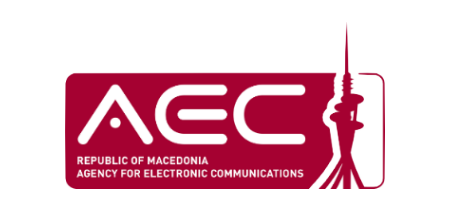 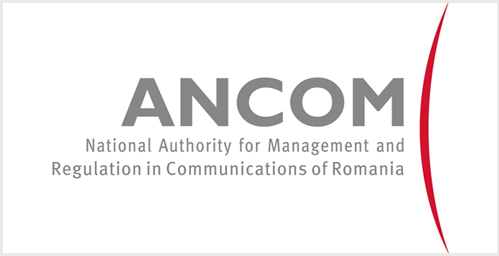 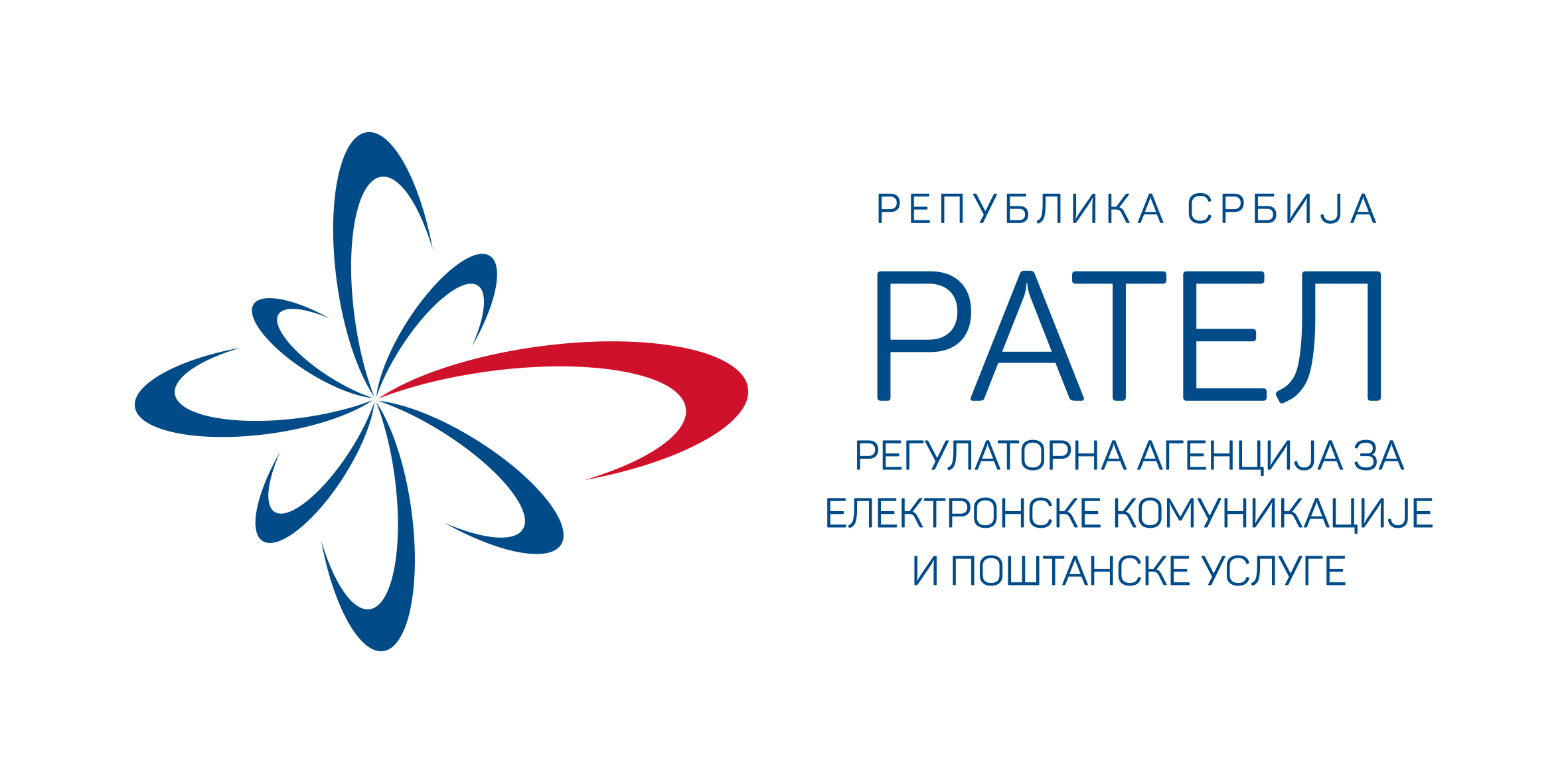 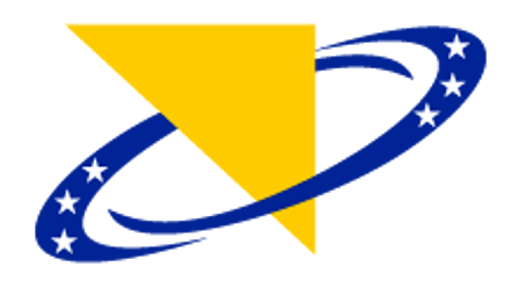 GOVERNMENT
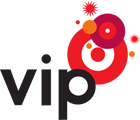 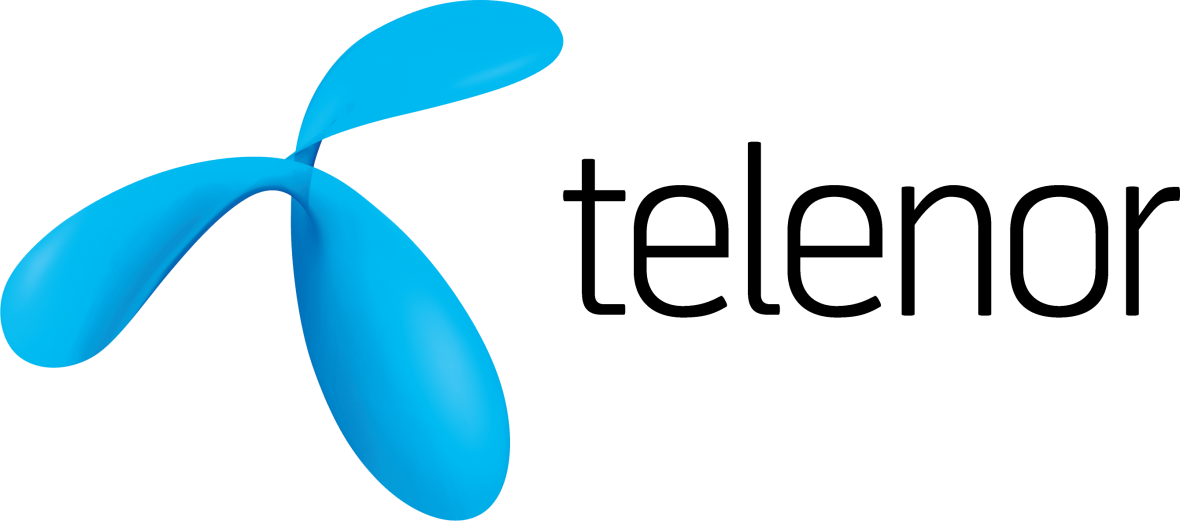 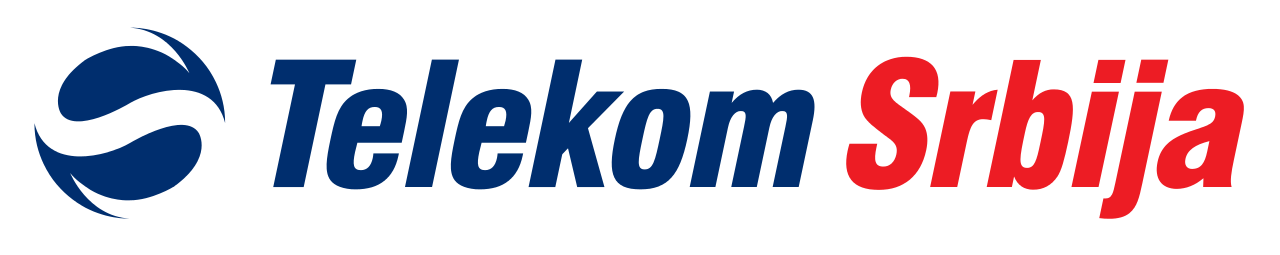 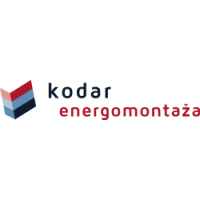 CSPs
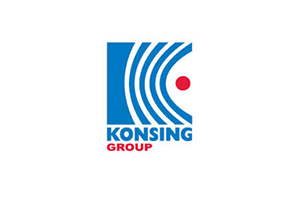 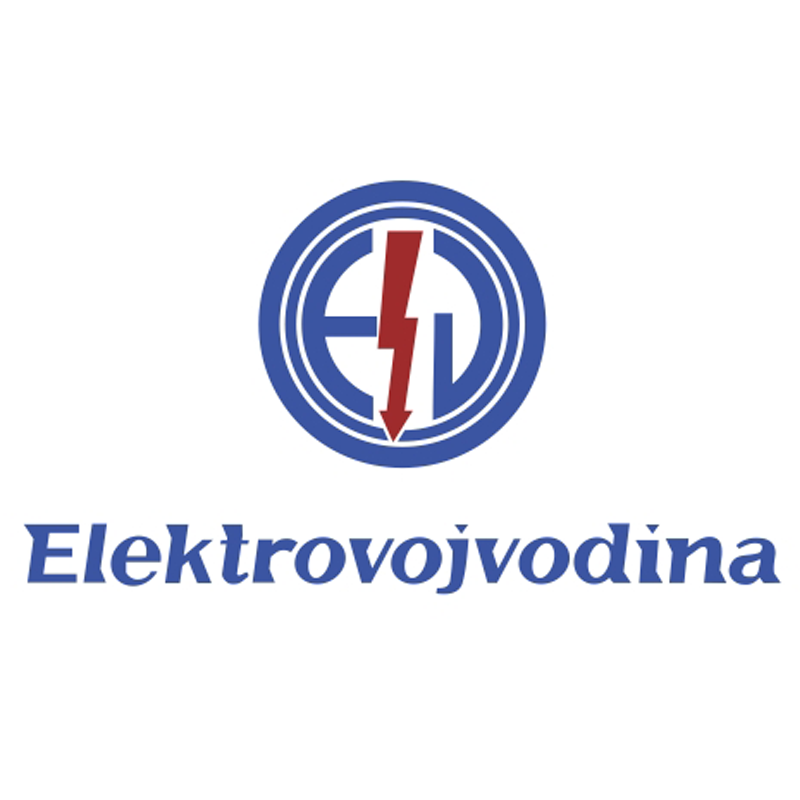 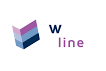 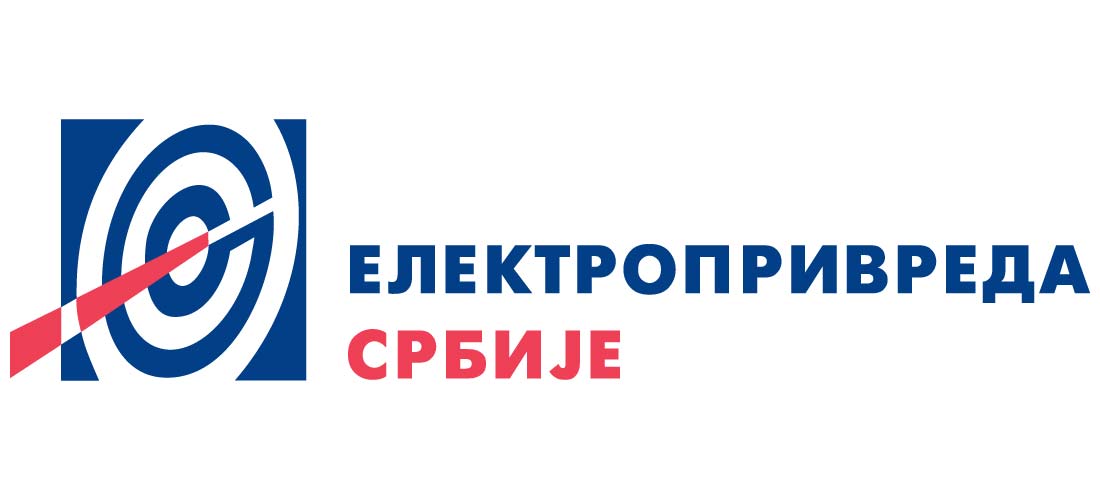 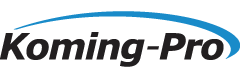 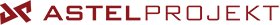 UTILITTIES
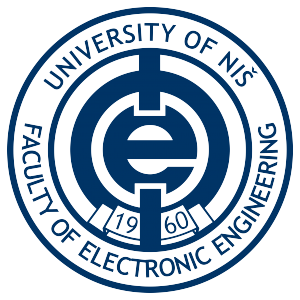 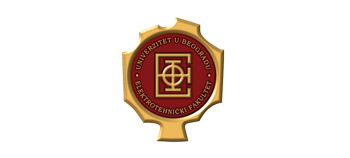 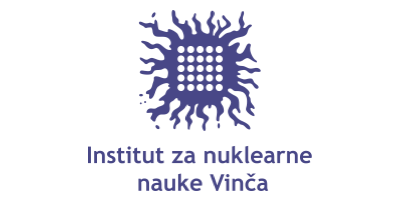 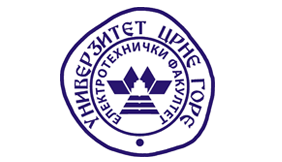 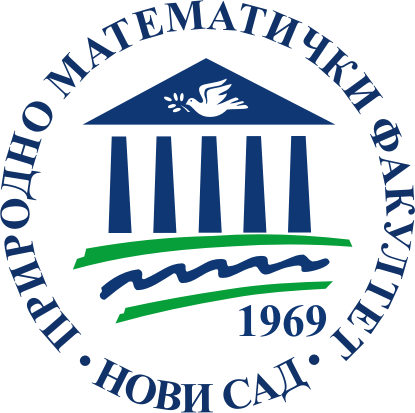 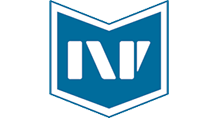 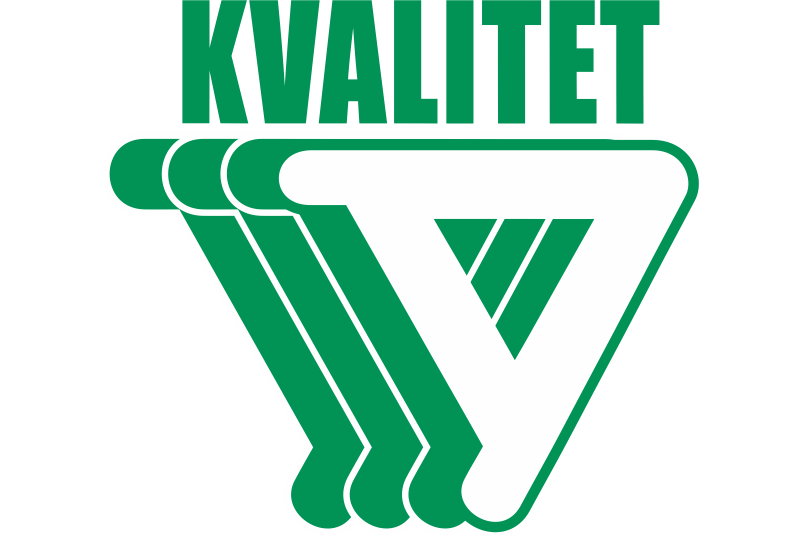 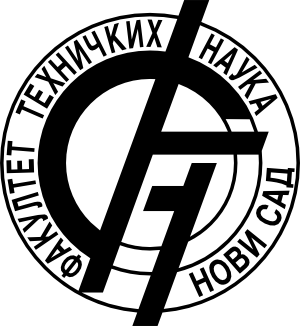 SDI
9
9
www.ibis-instruments.com
www.ibis-instruments.com
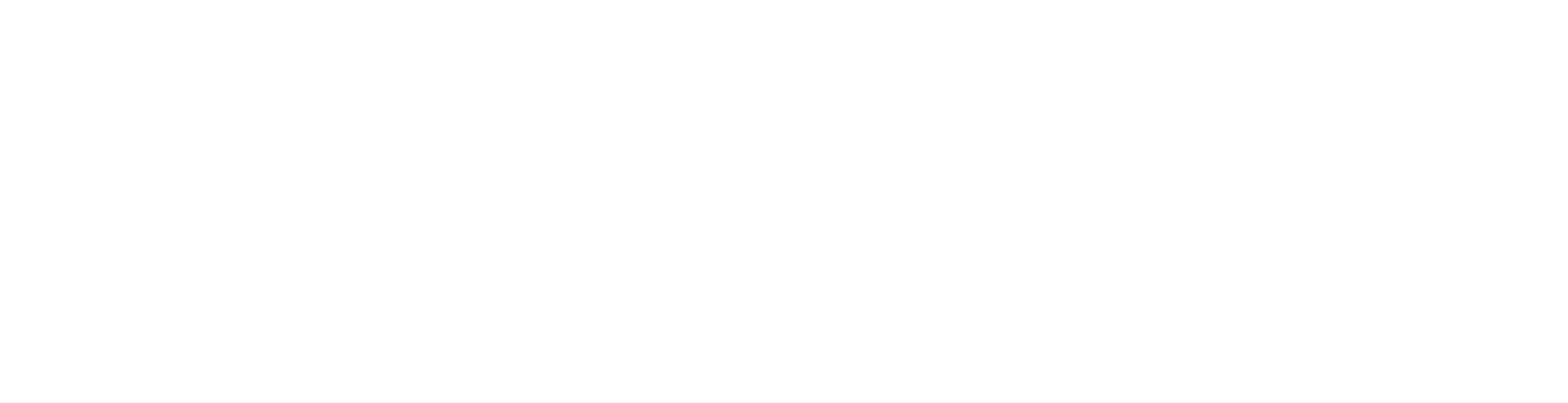 IBIS INSTRUMENTS BANJA LUKA 
Jovana Dučića 37, 78000 Banja Luka, 
Bosnia and HerzegovinaTel: +387 51 223 840Fax: +387 51 223 841 E-mail: office-bl@ibis-instruments.comWeb: www.ibis-instruments.com
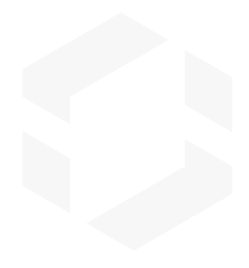 IBIS INSTRUMENTS DOOEL 
Import - Export Skopje
Veljko Vlahović 1-2/2, 1000 Skopje, Macedonia Tel: +389 2 321 5700 Fax: +389 2 321 5700 E-mail: info@ibis-instruments.mkWeb: www.ibis-instruments.com/mk
IBIS INSTRUMENTS BELGRADE
Tošin bunar 272, 11070 Belgrade, Serbia
Tel: +381 11 715 22 00
Fax: +381 11 715 22 01
E-mail: info@ibis-instruments.com
Web: www.ibis-instruments.com
IBIS INSTRUMENTS d.o.o. 
Ulica Jožeta Jame 14
1210 Ljubljana – Šentvid,
Slovenia 
Tel: +386 31 647 600 
E-mail: slovenija@ibis-instruments.com